Définition  des sciences de la vie
Les Sciences de la vie ou la biologie sont les sciences qui étudient les êtres vivants
 ( animaux ,plantes et micro-organismes )et leurs caractéristiques.
Première unité:
les relations entre les êtres vivants et 
leurs interaction avec le milieu
Programme de la Première unité:
Chapitre 1: Découvrir un milieu naturel
Chapitre 2: La respiration dans différents milieux
Chapitre 3: L ’alimentation chez les êtres vivants
Chapitre 4: Les relations trophiques au sein d ’un milieu naturel
Chapitre 5: Classification des êtres vivants et les équilibres naturels
Découvrir un milieu naturelاستكشاف وسط طبيعي
Montagne:جبل
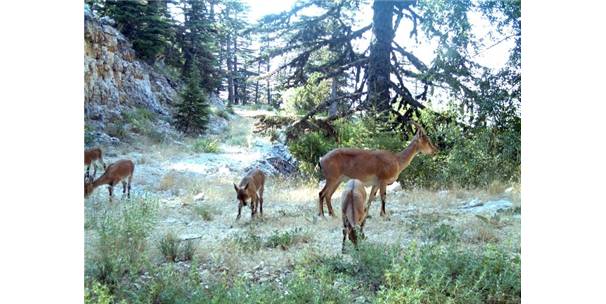 Foret غابة :
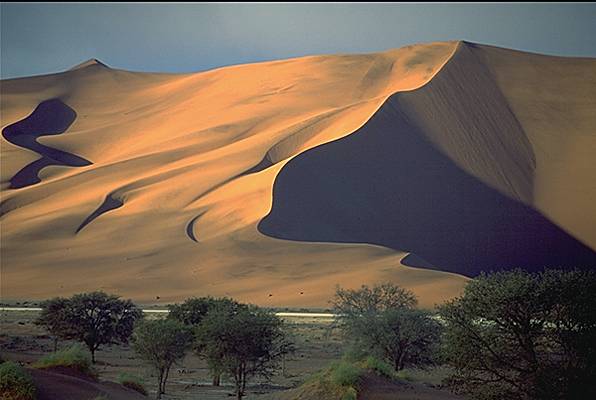 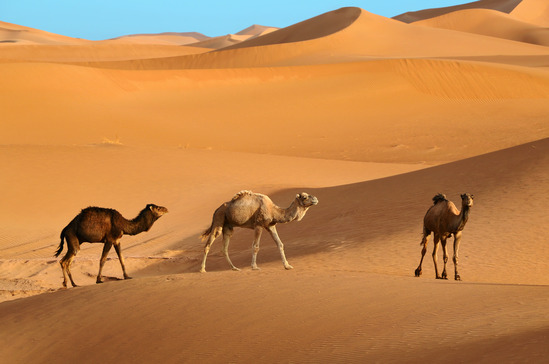 Désert صحراء:
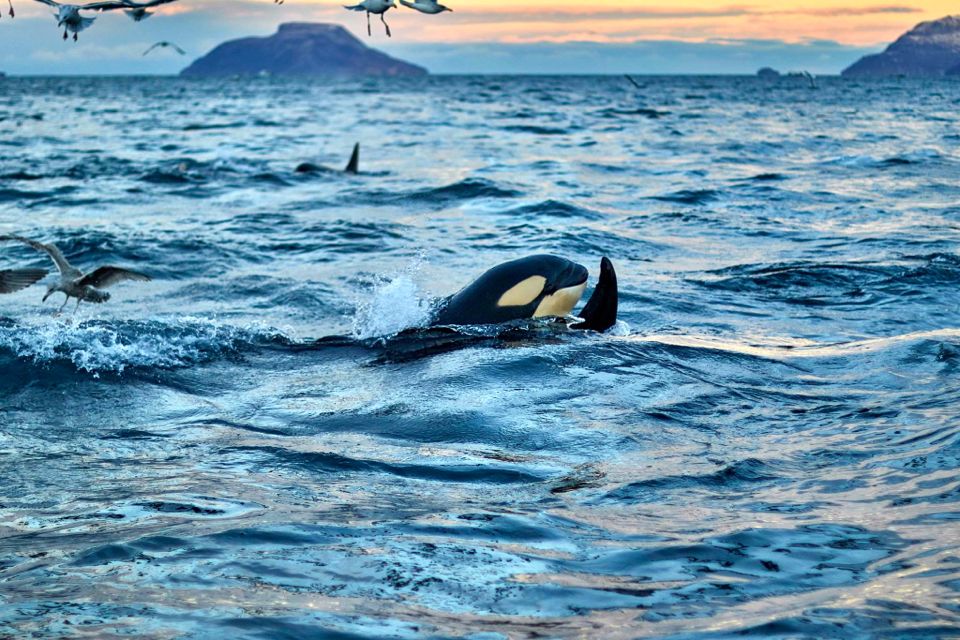 milieu naturel aquatique
وسط طبيعي بحري
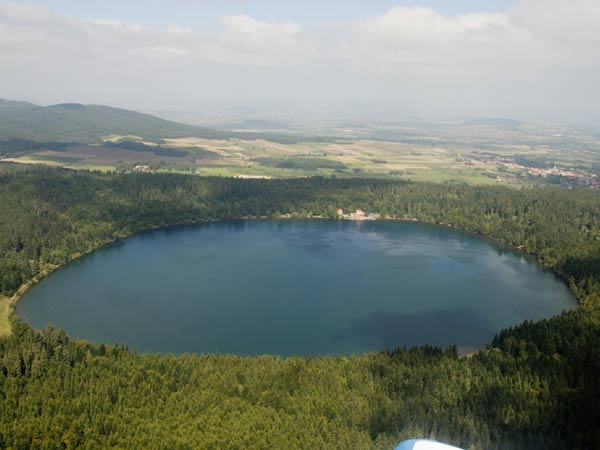 Lacبحيرة:
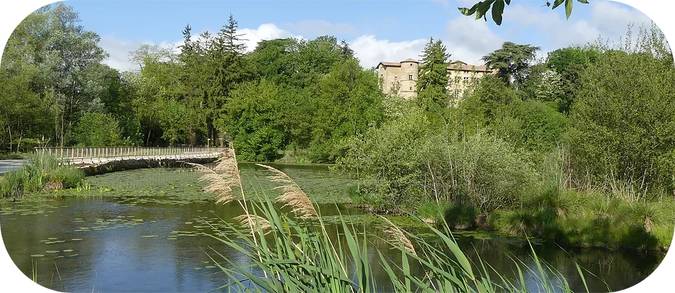 l’étangبركة:
Intruduction :
La répartition des êtres vivants sur notre planètes n’est pas due au hasard, mais elle est liée à des conditions d’adaptation au milieu de vie
Questions:
Qu’est ce que un milieu naturel ?

Quels sont ses constituants?

Quels sont les outils utilisés pour l’étude d’un milieu naturel?

Quelle est l’unité de structure des êtres vivants?
I-Découvrir des milieux naturels:
1)- La diversité des milieux naturels:?
( doc1 )
Dans la nature, il existe de nombreux  endroits différents: la fôret, les rivières, l’étang, le lac… 
Ces endroits s’appellent des milieux naturels, qui sont très diversifiés
2)-Les outils utilisés pour l’étude d’un milieu naturel: (doc 1 et doc 2)
La présence d’un être vivant dans un milieu naturel dépend des caractéristiques de ce milieu ,telles que la température, le taux de l’humidité et la luminosité.
3)-Les composantes d’un milieu naturel: (doc 2)
Un milieu naturel est un paysage naturel bien identifié renfermant:
 Une composante vivante: Les animaux (La faune), les végétaux (La flore) et les micro-organismes.
 Une composante non vivante: Le sol, l’eau et l’air.
4)-Le sol est un milieu naturel:
on peut trouver d’autre êtres vivants vivant dans le sol en utilisant appareil de Berlèse comme les collemboles, les acariens, les larves d'insecte, les nématodes, les pseudo-scorpions (Faune et microfaune..)
Il suffit d’utiliser la loupe pour observer la microfaune ou le microscope pour observer les micro-organismes.
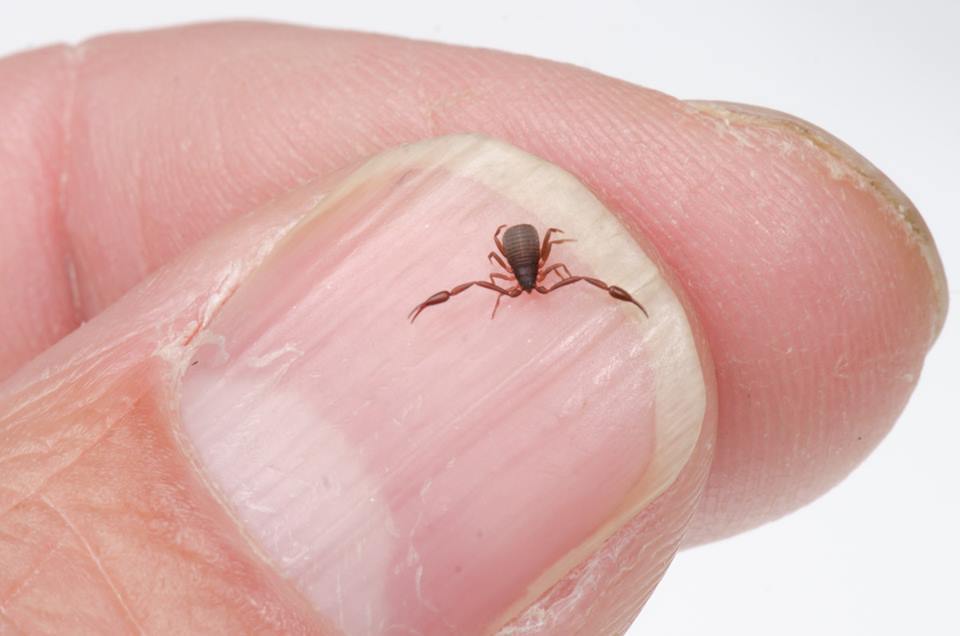 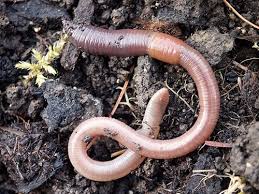 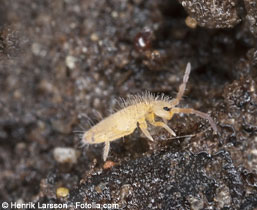 pseudo-scorpion
lombric
collembole
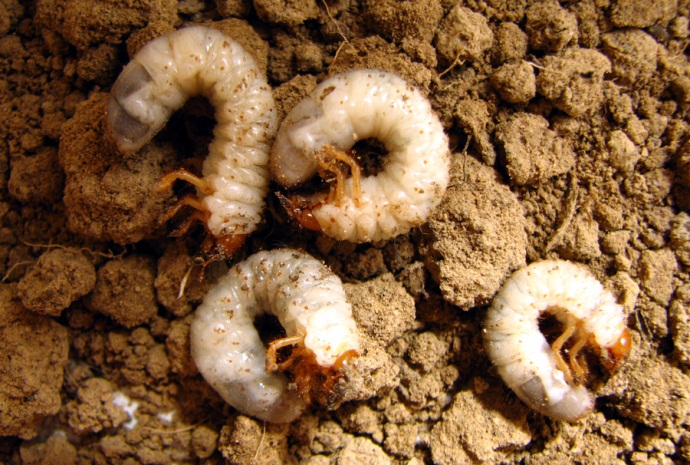 larves d'insecte
Remarques:- un être vivant est un être qui peut respirer, se nourrir et se reproduire.-un micro-organisme est un être vivant invisible à l’œil nu.
conclusion:
Milieu naturel
Composante vivante
Composante non vivante
micro-organismes.
Végétaux
Animaux
Eau
Sol
Air
Les composants non vivants offrent un milieu de vie favorable pour les composants vivants
II- L’unité de structure de tous les êtres vivants:
Pour réaliser une vue microscopique  on a besoin d’un microscope (instrument d’optique qui permet les grossissements et l’observation des objets très minces)(doc 1)
1) observation microscopique d’épiderme d’oignon:
a-Manipulation
On coupe le bulbe en deux
On prélève avec une pince fine la mince pellicule de l’intérieur d’une écaille.
On dépose la pellicule entre la lame et la lamelle avec une goutte d’eau
On observe la préparation au microscope.
b-Observation microscopique d’une cellule végétale (doc 3)
L’observation microscopique montre des unités de formes hexagonale, contiennent: un noyau, un cytoplasme, un membrane plasmique et un paroi cellulosique. 
Ce sont des cellules végétales
2-Observer au microscope une cellule animale
a-Manipulation
A l’aide d’un coton-tige, frottez légèrement l’intérieur de la joue
Déposez ce prélèvement sur une lame
Ajoutez une goutte de colorant, le bleu de méthylène 
Recouvrez avec une lamelle et observez au microscope.
b-Observation microscopique d’une cellule buccale (doc 4)
L’observation microscopique montre des unités de forme sphérique  contiennent: un noyau, un cytoplasme et un membrane plasmique.
ce sont des cellules animales
3)- observation microscopique d’un micro-organisme:
a-Manipulation

-dans un tube à essai, on met un peu d’eau prélevée d’un lac(ou d’un cours d’eau), une semaine après, un voile(une couche) se développe à la surface de l’eau.
-On place entre la lame et la lamelle un peu de voile, puis on observe sous le microscope optique
b-Observation microscopique

 -l’observation microscopique montre la présence d’un être vivant formé d’une seule cellule avec des cils sur toute la membrane, cette cellule contient: un noyau, un cytoplasme et un membrane plasmique.
 - Cet micro-organisme s’appelle la paramécie.
Conclusion:
L’homme, les animaux et les végétaux et malgré leurs diversité, sont constitués de cellules.
La cellule est l’unité structurelle et fonctionnelle de tout être vivant, elle se compose de : noyau, cytoplasme et membrane plasmique.
Certains êtres vivants sont unicellulaires c.-à-d. formés d’une seule cellule comme la paramécie, alors que la majorité des êtres vivants(animaux et végétaux) sont pluricellulaires c.-à-d. formés d’innombrables cellules.
L’ensemble de cellules qui ont la même forme et le même rôle s’appelle tissu.